Мастер-класс по физической культуре
6»А» класс МОУ «СОШ» р.п. Соколовый
Учитель: Агаркова Л.С.
Тема:
Физические качества человека
Цель:
Сформулировать понятие физических качеств человека посредством выполнения специальных физических упражнений.
Проблема:
Скажи и забуду, покажи, и я запомню, дай действовать и я научусь
Задачи:
Образовательная: вооружить учащихся знаниями для повышения уровня кондиционных и координационных способностей.
 Образовательная: Научить учащихся определять направленность физического упражнения для развития какого-либо физического качества. 
 Оздоровительная: содействовать повышению уровня работоспособности организма учащихся.
 Воспитательная: содействовать повышению уровня развития самостоятельности, настойчивости, терпеливости и адекватности оценивания.
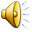 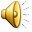 Сила- …
Сила – это качество, позволяющее преодолевать внешние сопротивления за счет напряжения мышц
Быстрота - …
Быстрота – это качество, позволяющее выполнять движения в минимально короткое время
Выносливость - …
Выносливость – это качество, позволяющее длительное время выполнять работу различной степени нагрузки ( максимальная большая умеренная и др.
Ловкость- …
ловкость– это способность быстро и легко овладевать новыми движениями
оЦЕНКИ:
Cпасибо за сотрудничество!!!